جامعة الموصل كلية التربية للعلوم الإنسانية قسم علوم القرآن والتربية الاسلامية
مادة أسس التربية
    المحاضرة السادسة
بسم الله والحمد لله والصلاة والسلام على رسول الله

خصائص التربية العربية الإسلامية
 
   من خلال استقراء أهداف التربية العربية الاسلامية ومنطلقاتها الأساسية نقف وجها لوجه أمام الخصائص والسمات العامة المميزة لها وهي : 
1- شمولية النظرة للإنسان: 
التربية العربية الاسلامية لا تقتصر على جانب واحد محدد من جوانب شخصية الانسان وهي ترفض النظرة الثنائية الى الطبيعة البشرية التي تقوم على التمييز بين العقل والجسم لانها تنظر نظرة شمولية مترابطة ومتوازنة وامتزاج العلم بالعقيدة والعمل 
وهو ما نجده في العديد من الأحاديث النبوية الشريفة التي نذكر منها على سبيل المثال لا الحصر الاتي :
اللهم علمني ما ينفعني وانفعني بما علمتني وزدني علما نافعا والحمد لله على كل حال.
طوبى لمن عمل بعمله وأنفق الفضائل من ماله وأمسك الفضل من قوله.
كل علم وبال على صاحبه إلا من عمل به .
الأُسرة
2- الاستمرارية والتجدد:
التربية العربية الاسلامية لا تنتهي بحقبة زمنية ولا بمرحلة دراسية محددة وإنما تمتد على طوال حياة الانسان من الولادة الى الممات وهي تربية متجددة غير منغلقة تنمي شخصية الانسان وتثري إنسانيته.
3- المساواة:
التربية العربية الاسلامية بعيدة عن التعصب أو التمايز الطبقي أو الاجتماعي أو العرقي وهي تربية يتساوى فيها الجميع والتفاضل بينهم يكون بالتقوى قال سبحانه وتعالى (يا أيها الناس إنا خلقناكم من ذكر وأنثى وجعلناكم شعوبا وقبائل لتعارفوا إن أكرمكم عند الله أتقاكم إن الله عليم خبير). الحجرات 13 .
معاهد التعليم في الاسلام
1- الكُتاب
الكتاتيب وجدت قبل ظهور الاسلام وإن كانت قليلة الانتشار ثم اصبحت بعد ظهور الاسلام المكان الرئيسي للتعليم، عرف العرب المسلمون نوعين من الكتاب : كتاب الخاص بتعليم القراءة والكتابة وكان في منازل العلماء ، وكتاب لتعليم القران الكريم ومبادئ الدين الاسلامي وكان فيالمسجد في الغالب ، ظهر في هذه الكتاتيب بعض المعلمين الذين لمعوا في المجتمع الاسلامي ومن أشهرهم الضحاك (105هـ) والكميت (126هـ) وعبد الحميد الكاتب (132هـ).
2- المسجد
 يرتبط تاريخ التربية العربية الاسلامية بالمسجد ارتباطا وثيقا ، وقد قامت حلقات الدراسية في المسجد منذ نشأته واستمرت كذلك على مر السنين والقرون ولعل السبب في جعل المسجد مركزا ثقافيا هو أن الدراسات أيام الإسلام الأولى كانت دراسات دينية  تشرح تعاليم الدين الجديد ثم توسعت في عصروهم التالية في فهم مهمة المسجد فاتخذه مكانا للعبادة ومعهدا للتعليم ودار للفضاء ، وكان أول مسجد انشئ في الاسلام (مسجد قباء) وكانت تعقد فيه حلقات العلم .
3- المدارس
لاشك أن مدارس نظام الملك والمدارس النورية تعدان من أشهر المدارس وأرقاها ، فيعد الوزير نظام الملك الذي بنى المدارس أول من طبق مبدا التعليم العام على نطاق واسع فعرفت المدارس التي بناها باسم (المدارس النظامية) وكانت مهمة هذه  المدارس نشر العلم واهتمت هذه المدارس  بتدريس المذاهب الاربعة ، ثم جاء نور الدين الزنكي (569هجريا) فبنى كثير من المدارس في دمشق وحلب ومصر عرفت بالمدارس النورية ، وأيضا تعد المدرسة المستنصرية التي بناه الخليفة المستنصر في بغداد في القرن 3م من أجل المدارس في العلم الإسلامي .
4- منازل العلماء:
يمكن اعتبار دار الأرقم بن أبي الارقم أول مؤسسة تربوية اتخذها الرسول الكريم  مركزا لتعليم الصحابة الذين امنوا بالدين الجديد ، كما أن الرسول  كان يجلس بمنزله في مكة حوله المسلمون ليعلمهم ويوجههم ، وقامت بعض منازل العلماء مقام دور العبادة حيث كان يقصدها الطلبة لتلقي العلم على أيدي اصحابها ومن أهم هذه المنازل بيتا ابن سينا والغزالي رحمها الله
5- القصور 
اتخذ الخلفاء والعظماء قصورهم أماكن لتعليم ابنائهم بإشراف معلمين خاصين لتزويد أبنائهم بقدر من الثقافة والمعرفة ، وكان الاب هو الذي يضع المنهج لتعليم أبنائه أو يشارك في وضعه وقد اطلق على المعلم الخاص الذي يقوم بمهمة التعليم أبناء الخلفاء والامراء والاغنياء (المؤدب) وغالبا ما كان يخصص له جناح في القصر يعيش فيه ليكون اشرافه على الامير أحكم وأشمل.
6- حوانيت الوراقين
ظهرت هذه الحوانيت منذ مطلع الدولة العباسية وانتشرت سريعا في البلدان المختلفة وذلك نتيجة لانتشار الورق واستخدامه حيث أصبح انتقاء الكتب عملية سهلة للراغبين فيها ، وقد ساهمت هذه الحوانيت مساهمة فعالة في نشر العلم والمعرفة ، إذ كان الوراقون ينسخون الكتب الهامة ويعرضونها للراغبين ، ومن أشهر الوراقين الذين امتازوا بالثقافة (ابن النديم) صاحب كتاب الفهرست و(ياقوت الحموي) مؤلف معجم الأدباء ومعجم البلدان
أساليب التعليم في التربية العربية الاسلامية
تمهيد 
كانت طريقة التعليم تعتمد على التلقين والحفظ ولاسيما في تعليم القران وكان الحفظ من أهم الشروط في العلم عند المسلمين أي كانت الذاكرة هي المعتمدة عليها دون الاعتماد على الكتابة فكانوا يفخرون بالعلم الذي حوته الصدور لا العلم الذي حوته السطور فكان علماء المسلمين يرون أنه " أول العلم الصمت والثاني استماع والثالث الحفظ والرابع العمل والخامس النشر"       وطريقة التعليم عند المسلمين طريقة فردية محورها الفرد ، وفي هذا تلتقي التربية الإسلامية مع التربية الحديثة التي تأخذ بتفرد التعليم .
وتميزت طريقة التعليم في المراحل العليا بكثرة النقاش والأسئلة بين الطلاب والأساتذة فلا يكاد الأستاذ ينتهي من محاضرته حتى تنهال عليه الأسئلة ، إن طريقة المناظرة كانت من مميزات أساليب التعليم في المراحل العليا ومن أخص طرق تلك العصور ، وقد وقف المسلمون على أهمية المناظرة في شحذ الذهن وتقوية الحجة وانطلاق البيان والتفوق على الأقران والتعويد على الثقة بالنفس.
العقاب
إهتم المربون المسلمون في جميع عصور التربية بـ (عقوبة الطفل) ، ويرى البعض أنه لابد من العقوبة على أن تبدأ بالإنذار فالتوبيخ فالتشهير فالضرب الخفيف ، وأباح الاخرون الضرب والعقوبة الجسدية الشديدة إذا تجاوز الطفل حدود المعقول ولم ينفع فيه الانذار والتوبيخ على أن الاثنين متفقان أن العقوبة نوعان روحي وبدني ، ويرى بعضهم أن الوقاية خير من العلاج فبذل الجهد لتأديب الطفل وتقويمه منذ الصغر حتى يشيب على خصال حميدة وبذلك تنعدم الحاجة إلى العقاب أما اذا دعت الضرورة الى العقاب فينبغي مراعاة الحذر فلا يؤخذ الطفل بالعنف أولا بل باللطف.
لقد أباح الدين الاسلامي العقاب ولكن وضع له حدود وقيده بقيود فجاء في القران الكريم بقوله تعالى (ولكم في القصاص حياة يا أولي الألباب لعلكم تتقون) البقرة: ١٧٩ على أن الإسلام نصح في الوقت نفسه بالعفو عند المقدرة فجاء الحديث الشريف ((انما يرحم الله من عباده الرحماء)) (أخرجه البخاري ومسلم)
قواعد العقاب عند المربين المسلمين
1- إن العقوبة أُبيحت للصبيان الذين تجاوزا سن العاشرة من أعمارهم ولم يبلغوا مبلغ الشباب.
2- يستطيع المعلم أن يلجا للعقوبة عند الضرورة القصوى ويجب أن لا يكثر من استعمالها.
3- أن لا يكون الضرب على الرأس ولا على الوجه بل يضرب على الفخذين وأسفل الرجلين.
المعلمون
لقد عنى العرب عناية فائقة بالمعلمين واهتموا بتلقي العلم منهم ، وكانوا لا يستحسنون أن يتلقى الطالب من الكتب وحدها ، إذ أدركوا أن التعليم لا يتم إلا بثلاث (الاستاذ ، الطالب ، الأب) ، ولم يكن المدرسون خاضعين للحكومات في صدر الاسلام ، بل كانوا يؤدون عملهم ذلك تطلعا الى الثواب من الله ، وتمتع هؤلاء المدرسون بنوع كاف من الحرية في تعليم من يشاؤون التعليم ووقت ما يشاؤون ووفق الطريقة التي يختارونها .
طوائف المعلمين
إن الدولة العربية الاسلامية عرفت ثلاث طوائف من المعلمين هي (معلمو الكتاب والمؤدبون ومعلمون المساجد والمدارس) واشترط العرب على معلمي المدارس شروطا عديدة ومن أهمها:
1- أن لاينصب لهذا المنصب الخطير إلا بعد ان يستكمل عدته ويشهد له بذلك أساتذته وكبار علمائه او رجال بلدته.
2- أن يتفرع للتعليم وأن لا يشرك بعمله الشريف عملا اخرى إلا من ينزه نفسه عن أخذ الاموال كمرتب من مهنة التعليم.
3- أن يطلع على أسماء طلبته وأنسابهم ومواطنهم وأحوالهم لتقوية الصلات بينه وبينهم.
4- أن يصون درسه عن الغوغاء وسوء الأدب وأن يراعي مصلحة طلبته في تعيين ساعات الدروس ومواعيدها.
5- أن يكون مهذبا متدينا متحليا بفضائل الأخلاق.
6- أن يكون حريصا على حفظ أثاث المدرسة وكتبها وأدواتها وأن يوصي طلبته بذلك.
7- أن يستعين بالأمثلة والشواهد لإيضاح مادة الدرس ، وأن يطرح اسئلة كثيرة ليكشف منها مقدار ما ستوعبه طلبته من دروسه.
8- أن يراعي المستويات العقلية لطلبته ، ويثني على البارع منهم ويشجع الطلبة الذين هم دون ذلك.
التلاميذ
يتفق أغلب علماء التربية المسلمين على أن أهم الآداب التي ينبغي أن يتحلى بها الطالب هي :
1- أن ينتخب لنفسه معلمه بقدر الامكان .
2- أن لا ينشغل بالمعاشرات والصحبة ، بل يقبل على الدرس واللبيب من التلاميذ من يجعل المدرسة منزلا يقضي فيه وطره ثم يرحل عنه.
3- أن يكرم أهل المدرسة ويبادرهم السلام وإظهار المودة والاحترام.
4- أن يتقدم الى المدرسة وهو على أحسن هيئة ، وأن يكون حريصا على النفع العام مواظبا على الافادة.
5- أن يحافظ على أثاث المدرسة من التلف و الإتساخ.
أعلام الفكر التربوي العربي الاسلامي
1- ابن خلدون (732-808هـ) (1332-1406م)
هو ولي الدين ابو زيد عبد الرحمن محمد بن محمد بن خالد بن الخطاب ولد بتونس عام 732هـ -1332م من أسرة مرموقة  قَدِمَ أسلافها من حضر موت في الجزيرة العربية وسكنوا الاندلس وفي اسبيلية بالذات ، وكان لأسرته شأن كبير في الحقل العلمي والفكري والسياسي ولهذا فقد تمتعت بمنزلة علمية وروحية بارزة ، نشأ منذ نعومة أظفاره ميالا للعلم وشغوفا بتحصيل المعرفة وكان والده معلمه الأول ، أبرز ماتقلد من وظائف هو التدريس ويعد ابن خلدون مؤرخا وفيلسوفا اجتماعيا حيث يعده بعض الباحثين أول من وضع أسس (علم الاجتماع) وذلك لأنه بحث في مقدمته العوالم المادية والثقافية التي تؤدي الى تطور المجتمع البشري من البداوة الى المدينة .
الثواب والعقاب 
يعارض ابن خلدون استخدام الشدة تجاه الاطفال ويرى ضرورة اخذهم بالملاينة وذلك لان الشدة تذهب النشاط وتقضي على انبساط النفس وتعمل على تكوين العادات السيئة كالكذب والخبث والخديعة مما يؤثر ذلك على شخصياتهم وهو ماتؤكد عليه النظريات التربوية الحديثة.
آراؤه التربوية
يعتبر ابن خلدون من  الكتاب  العرب القلائل الذين كتبوا عن التربية والتعليم فله اراء تربوية قيمة وملاحظات حول النظام التربوي السائد في زمانه في المشرق والمغرب تكشف عن سعة أفقه في اساليب التعليم وطرائقه ومناهجه ونذكر منها:-
1- أكد ابن خلدون على أهمية القران الكريم واعتبره أصل التعليم ، وأول ما ينبغي تعليمه للأهل، وانتقد البدء بتعلمه والاقتصار عليه لأن الأطفال في هذا الحالة يقرؤون مالا يفهمون فلا تحصل لهم الملكة اللغوية.
2- التدرج من السهل الى الصعب في التعليم ومن القريب الى البعيد ، ومن الأمثلة الحسية الى الأمثلة المجردة ، ذلك أن المبتدئ أمره ضعيف الفهم قليل الادراك ولا يعنيه على فهم ما يلقى إلا بأمثلة الحسية .
3- رأيه في التدريس أن يبدا المعلم بالجزيئات أولا ثم ينتقل الى الكليات ويسلك في ذلك الطريقة الاستقرائية فيعرض الامثلة والشواهد ثم منها الى التعاريف والقواعد.
4- ابن خلدون تنوع في طرائق التدريس لأن هذا يؤدي الى تصحيح معارف المتعلم ويؤدي الى تقوية قابلياته واستعداده للتعلم.
5- ألا يطول على المتعلم في الفن الواحد وذلك بتفريق المجالس وتقطيع ما بينها.
6- ألا يخلط على المتعلم علمان معا ، وأكد على أهمية الرحلة في طلب العلم.
2- ابن سينا (370-428هـ)(980-1037م)
هو الشيخ الرئيس ابو علي الحسين بن عبد الله بن الحسن بن علي بن سينا ولد في قرية قريبة من بخارى وتلقى تعليمه في بيت والده وتابعه فيما بعد  في بخارى ازبكستان ثم خرسان حيث استدعاه اليها أميرها لمعالجته من المرض الذي ألمَّ به وسمح له بدخول مكتبته التي كانت تضم كثيرا من نفائس الكتب في مختلف العلوم والفنون بما في ذلك الطب ، وكتب ابن سينا رسالة في السياسة وقد قسمها الى مقدمة وخمس اقسام تناول في اقسام الكتاب (سياسة الرجل نفسه ، وسياسة الرجل ولده ، وسياسة الرجل اهله ، وسياسة الرجل دخله ، وسياسة الرجل خدمة).
الثواب والعقاب 
يرى ابن سينا اذا فطم الصبي يبدأ ورياضة الاخلاق قبل أن تهجم عليه أخلاق لئيمة ، وينبغي أن يتجنب الصبي مقابح الافعال ومعايب العادات بالترغيب والترهيب والإيناس وبالأعراض والاقبال بالحمد مرة وبالتوبيخ اخرى ، فان احتاج الى الضرب فليكن أول الضرب موجعا فإن الضربة الاولى إذا كانت موجعة ساء ظن الصبي بما بعدها واشتد منها خوفه ، واذا كانت خفيفة غير مؤلمة حسن الظن بالباقي فلم يحفل به.
آراؤه التربوية
لابن سينا مجموعة من الآراء التربوية التي نذكر منها:
1- اذا وعى سمع الصبي اخذ في تعلم القران الكريم كما وصورت له حروف الهجاء ولقن معالم الدين وينبغي أن يحفظ الزجر والقصيد.
2- ينبغي أن يكون مع الصبي في المكتبة صبية حسنة آدابهم مرضية افعالهم فان الصبي يأخذ عن الصبي.
3- بنبغي أن يكون للصبي مؤدب عاقل ذو دين بصير برياضة الاخلاق حذق بتخريج  الصبيان وقور ورزين بعيد عن الخفة ذو مرؤة ونظافة ونزاهة قد خدم سراة القوم وعرف ما يتباهون به من أخلاق الملوك.
4- اذا فرغ الصبي من تعلم القران الكريم وحفظ اللغة نظر عند ذلك الى ما يراد أن تكون صناعته ، ويجب أن يعلم مؤدب الصبي أن ليس كل صناعة يرومها الصبي ممكنة له مواتية ولكن ما شاكل طبعه وناسبه.
5- يؤكد ابن سينا على ضرورة مراعاة ميول الطلبة وقابلياتهم باعتبارهم الاساس في تعاليمهم وتوجيههم لاختيار الاعمال والمهن وهذا يستوجب أن يختبر ذكاء الصبي ويزن طبعه ومن ثم يختار له الصناعة المناسبة والتي يستطيع النجاح فيها.
6- يوصي ابن سينا ايضا أن يتزوج الصبي بعد ان يكسب صناعته لئلا تتلاعب به الشهوات.
الغزالي (450-505هـ)(1059-1111م)
هو حجة الاسلام محمد بن احمد الغزالي المعروف بابي حامد الغزالي ولد عام (450هـ)(1059م) بمدينة طوس قرب خرسان من والد فقير صالح كان يشتغل بالصوف ويحب مجالسة الفقهاء والمتصوفة ، انصرف الامام الغزالي الى دراسة الفقه في بلدة طوس وهو مازال يافعا درس الغزالي الفقه والأصول والجدل والمنطق والكلام والفلسفة ولم ينفصل الامام الغزالي عن استاذه الجويني الابعد مماته انتقل الغزالي على يديه من مرحلة الحفظ غيبا الى مرحلة التفكير والمناقشة ولم يدرس على استاذ غيره ، فيما بعد موت الجويني ارتحل الغزالي الى التدريس بالمدرسة النظامية بعد أن تعرف على الوزير نظام الملك صاحب المدارس النظامية فوض إليه  التدريس في مدرسته النظامية ببغداد استمر الامام الغزالي التدريس بها لمدة اربع سنوات والتف حوله عدد من الطلاب بلغ 300، وكان يهتم الى جانب التدريس بالوعظ والتأليف والرد على الباطنية والفلاسفة وآخر ايامه عاد الى وطنه طوس ومات فيه عن عمر بلغ 53 وكانت عام 505هـ الموافق 1111م ، وقد ترك ما يزيد عن 70 مؤلف أكثرها في الفقه والجدل والمناظرة والرد على الفلاسفة والدفاع عن الدين واشهر مؤلفاته (احياء علوم الدين) ، (ميزان العمل) .
آراؤه التربوية
آرائه في آداب المعلم
1- أن يكون صادقا لتلاميذه شغوفا بهم يعاملهم كأبنائه لكسب ثقة المتعلمين بأنفسهم والشعور بالاطمئنان مما يسهل عليهم تحصيل العلم.
3- أن يقتدي بصاحب الشرع النبي محمد صلى الله عليه وسلم فلا يطلب أجرا أو شكرا باعتباره فرض عليه يجب تأديته.
4- أن يتمسك بالمبادئ ويعمل على تحقيقها لأن ذلك من صفات المعلم المثالي ، وأن لا ينادي بمبدأ ويأتي بأفعال تناقض هذا المبدأ . 
5- أن يكون كريم النفس متسامحا وصفة التسامح عنده معناها أن لا يعظم العلوم التي هي من اختصاصه ويقلل من قيمة غيرها .
آداب المتعلم  
1- يمكن تلخيص أراء الغزالي في الصفات التي يجب توافرها في المتعلم بما يأتي :
2- أن يقدم طهارة النفس على رذائل الاخلاق فان الطالب السيئ بلا أخلاق أبعد الناس عن العلم الحقيقي النافع.
3- أن يبتعد عن الاهل والوطن في سبيل العلم وبهذا يتفق مع ابن خلدون في تأكيد على ضرورية قيام الطلبة بالرحلات.
4-  أكد الغزالي على التفرع لطلب العلم واخلاص المتعلم لنفسه بالتواضع والتأكيد على الإصغاء 
5- ألا يخوض في فن من الفنون دفعة واحدة بل يراعي الترتيب ويبتدئ بالاهم ويأخذ من كل شيء أحسنه.
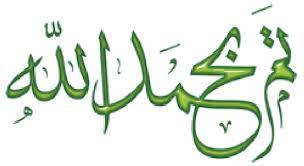